Le livret de parcours inclusif - « lpi »
Premiere connexion- PROCEDURE
1
DGESCO  Bureau de l’école inclusive
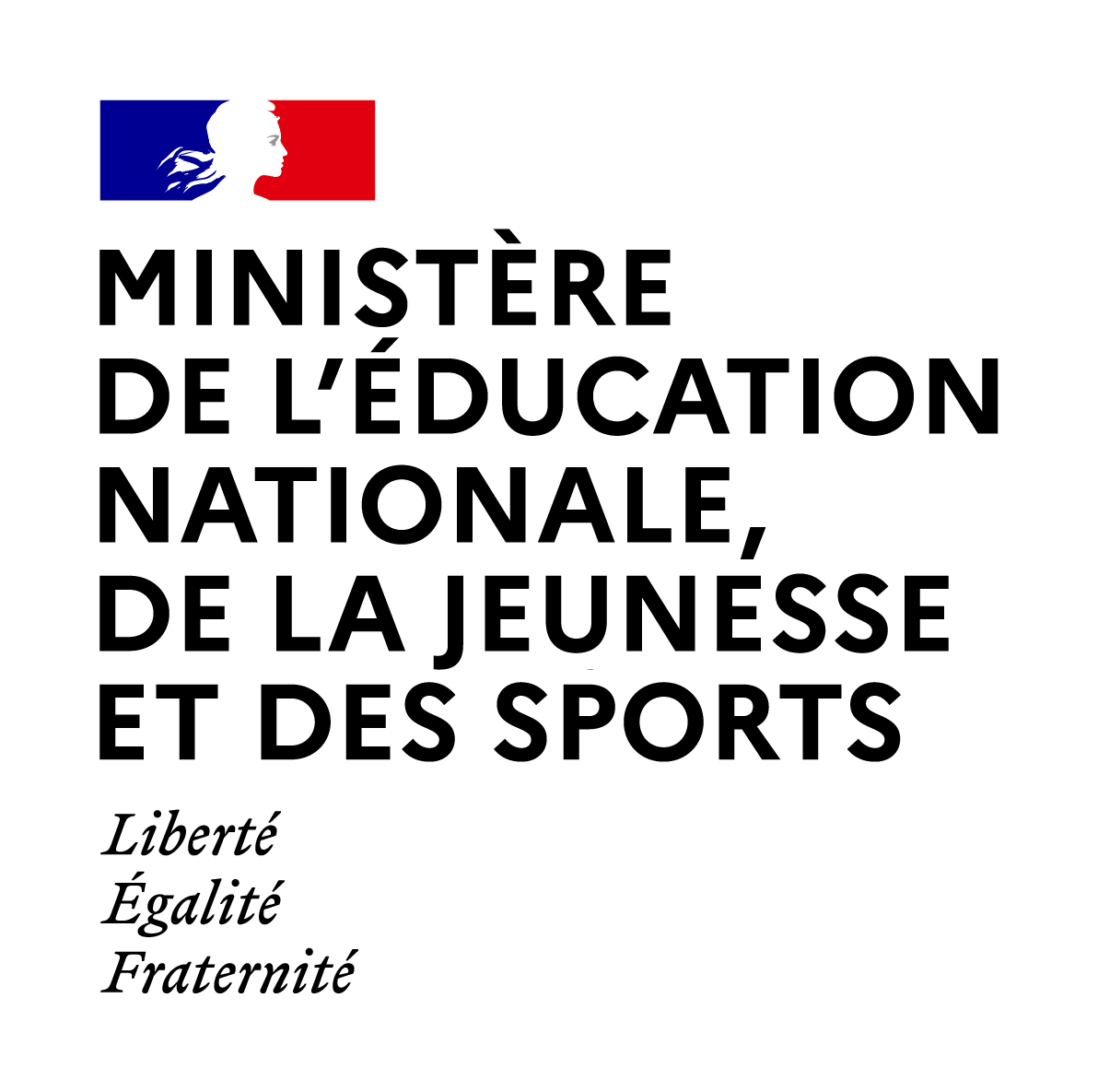 LPI – Modalités de première connexion
A partir du 31 janvier 2022, « l’application du livret de parcours inclusif » est accessible à tous les professeurs, directeurs d’école et chefs d’établissement.

Ce document a pour objectif de vous accompagner dans la prise en main de cet outil lors de votre première connexion.

Une page spécifique sur EDUSCOL est consacrée au LPI : 
https://eduscol.education.fr/2506/le-livret-de-parcours-inclusif-lpi

Vous y trouverez des informations ainsi que des guides et fiches métiers
Cette première version du livret de parcours inclusif comprend : 

une interconnexion avec les bases élèves, simplifiant ainsi le renseignement du livret ;
une base de données d’aménagements et d’adaptation pédagogiques ;
le programme personnalisé de réussite éducative (PPRE) ;
le plan d’accompagnement personnalisé (PAP) ;
le GEVA-Sco 1re demande ;
le document de mise en œuvre du projet personnalisé de scolarisation (PPS).
Vérification de l’accès au LPI
Connectez vous à votre portail Aréna académique et saisissez votre login et votre mot de passe :
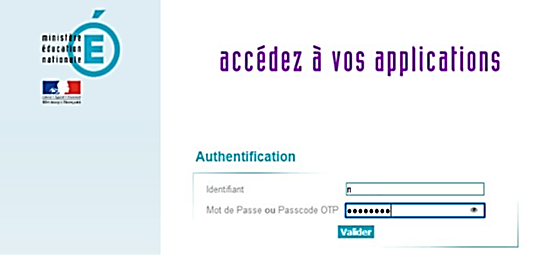 NB: Il convient de vérifier la validité de votre mot de passe académique avant la première connexion
A gauche sur page d’accueil du portail Aréna Cliquez sur la rubrique « Autres » Sur la section Ecole Inclusive cliquez sur « LPI – Livret de parcours inclusif »
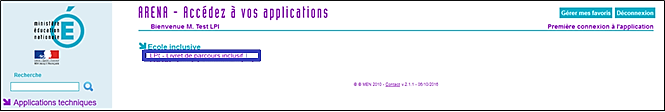 Authentification renforcée
Un message pour une authentification renforcée s’affiche :





Un email avec un lien d’initialisation du mot de passe LPI est envoyé sur votre adresse académique


Ce lien est valable 48 heures
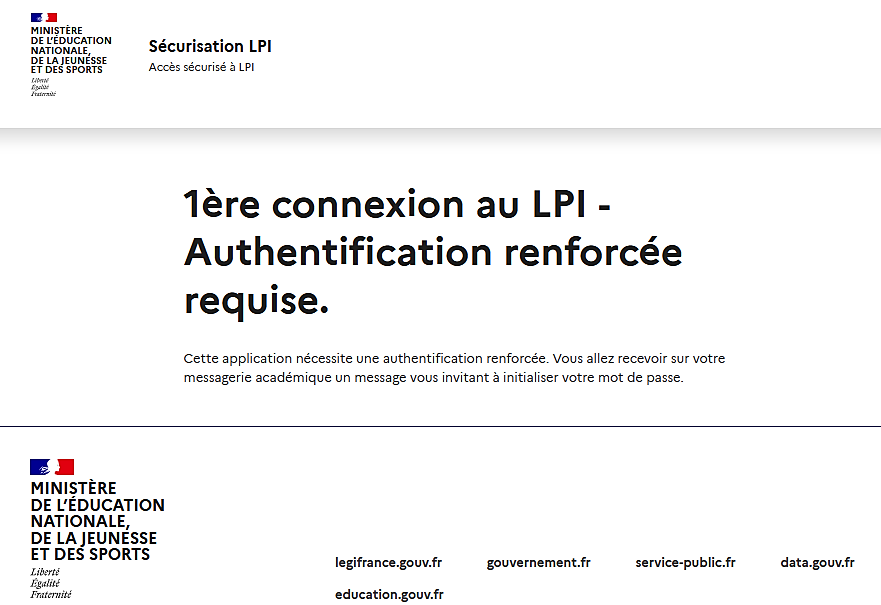 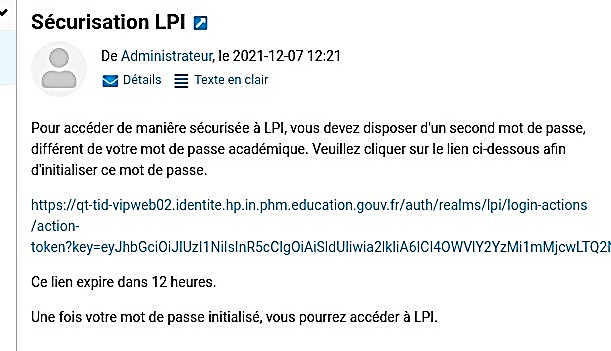 Authentification renforcée – création du mot de passe
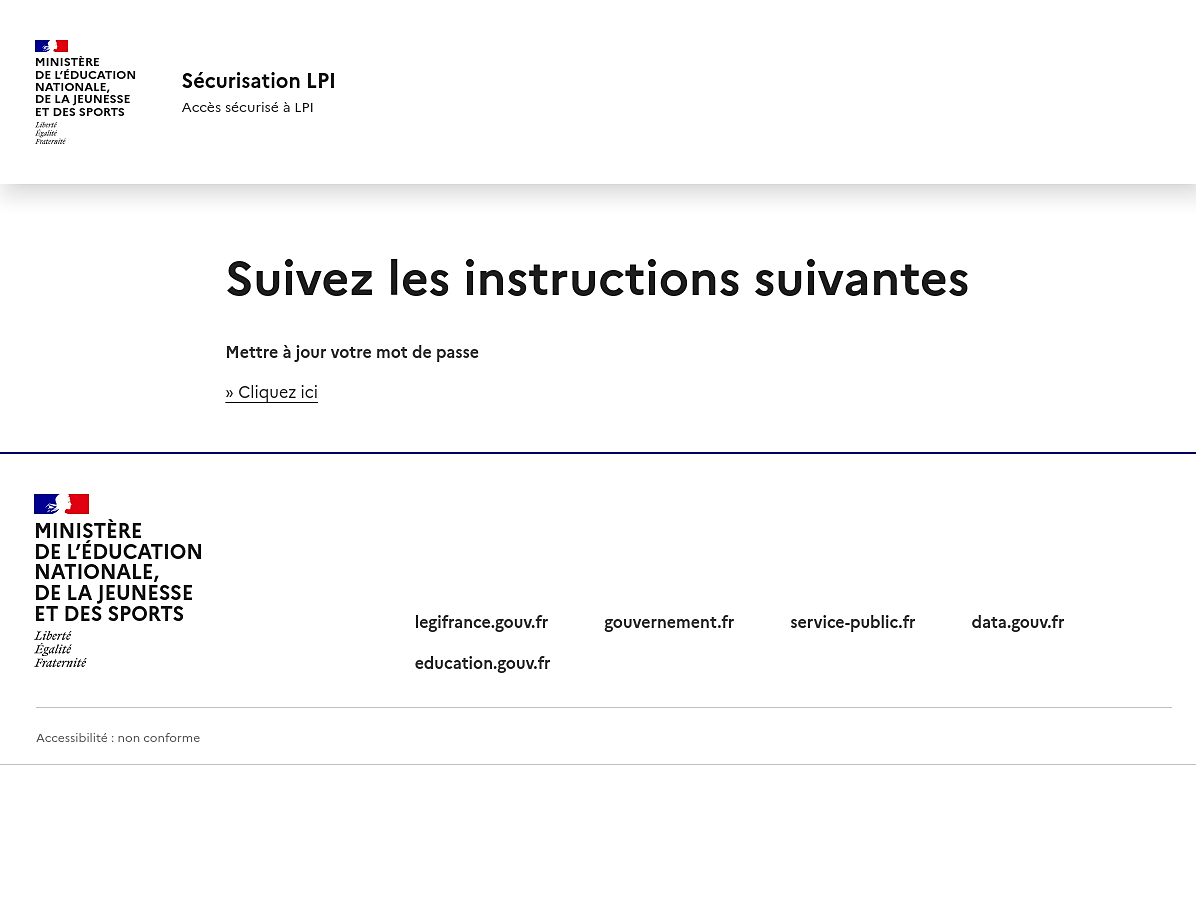 Suivre les instructions

Cliquer sur le lien
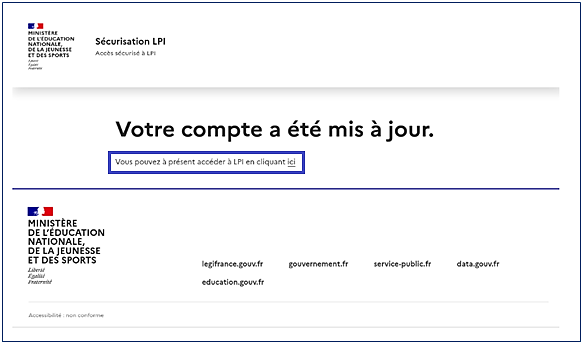 Une fois le mot de passe initialisé,  
cliquer sur le lien pour vous connecter au LPI
Vérification de la première connexion à l’application LPI
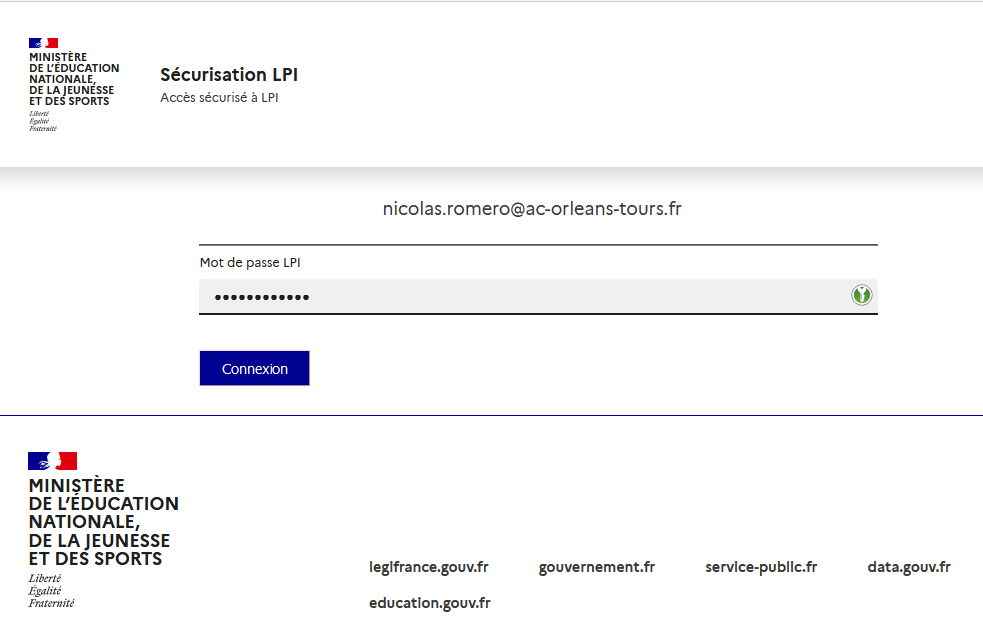 Vous accédez alors au LPI et devez saisir votre mot de passe LPI pour vous authentifier





La page d’accueil du LPI s’affiche
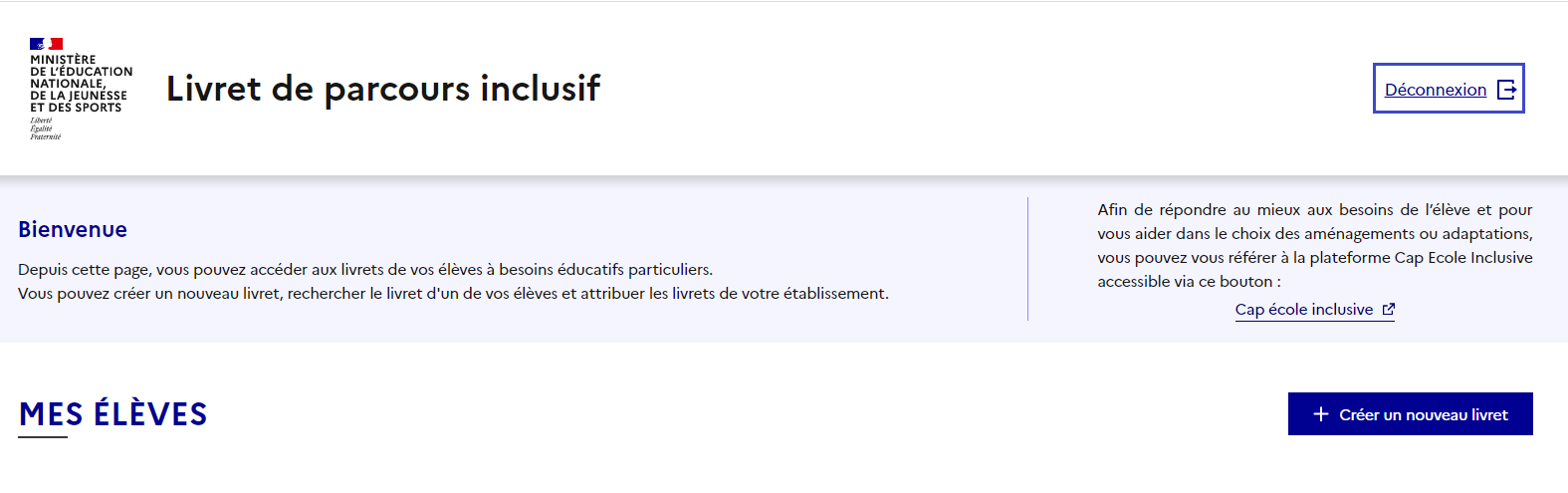 Déconnexion
Pour se déconnecter en toute sécurité, l’utilisateur doit obligatoirement cliquer sur le bouton de déconnexion en haut à droite sur toutes les pages. 


Un pop-in pour confirmation s’affiche 
Cliquer sur « Se déconnecter » pour quitter l’application
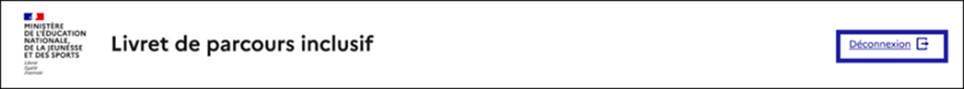 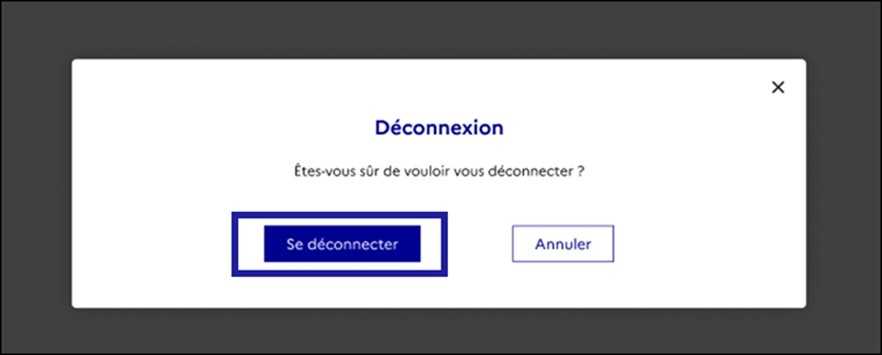 Pour garantir la confidentialité des données de l’élève., il est indispensable de fermer directement la fenêtre de l’application en cliquant sur le bouton de déconnexion de manière à terminer la session en cours.
Vérification de la reconnexion à l’application LPI
Connectez-vous sur le portail Aréna







Cliquer sur le lien « LPI – Livret de parcours inclusif » pour accéder à l’application.
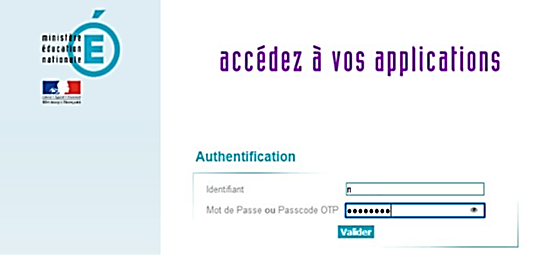 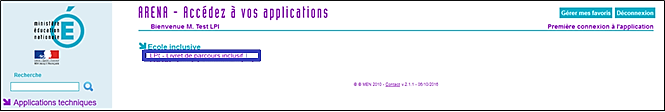 Vérification de la reconnexion à l’application LPI
Vous serez directement redirigé sur la page d’authentification du LPI 






Saisissez votre mot de passe LPI et vous serez directement connecté à la page d’accueil de l’application
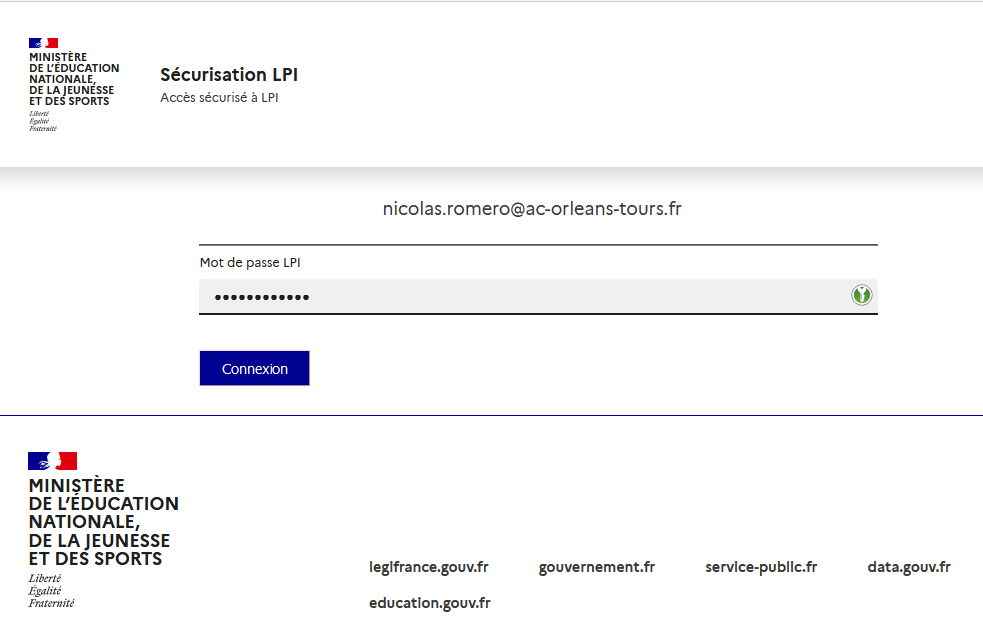 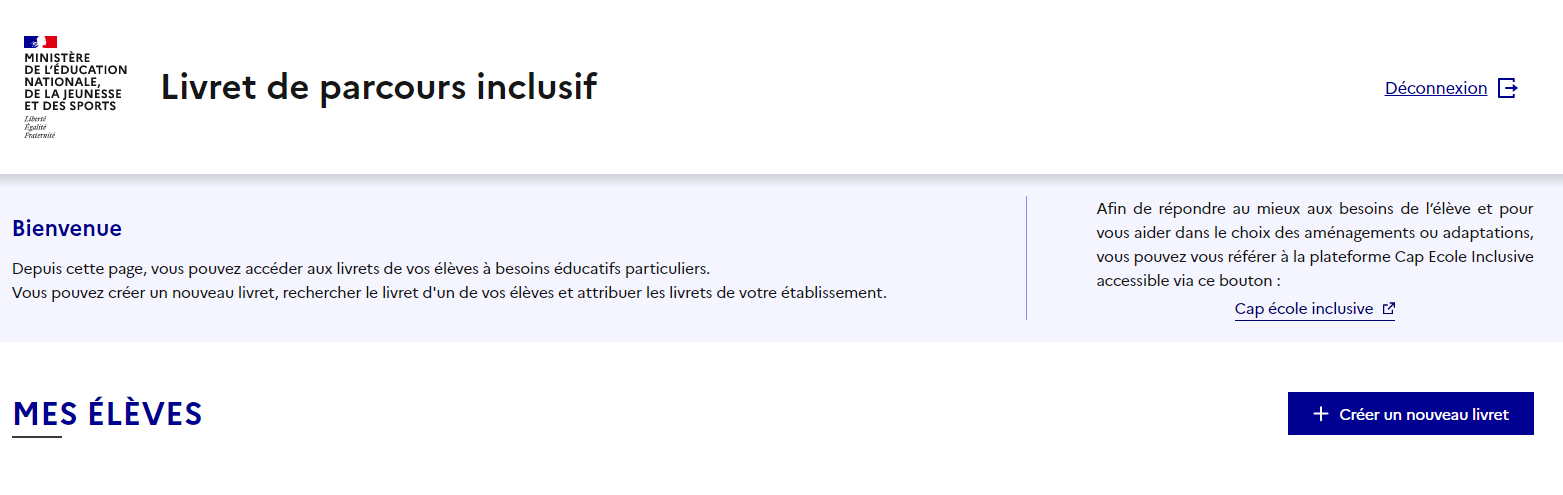 Vérification du périmètre utilisateur – Rechercher un élève
Sur la page d’accueil du LPI, cliquer sur « Créer un nouveau livret »






Recherchez un élève de votre établissement en saisissant son nom, prénom et son établissement
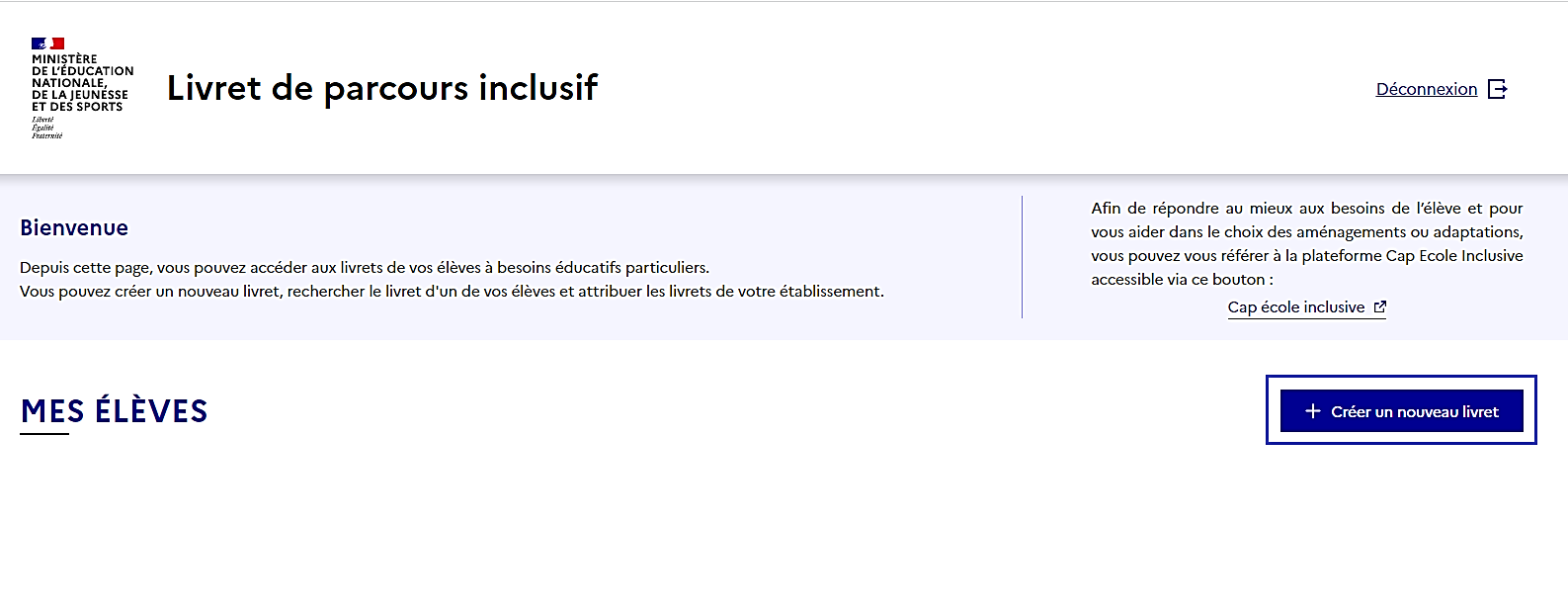 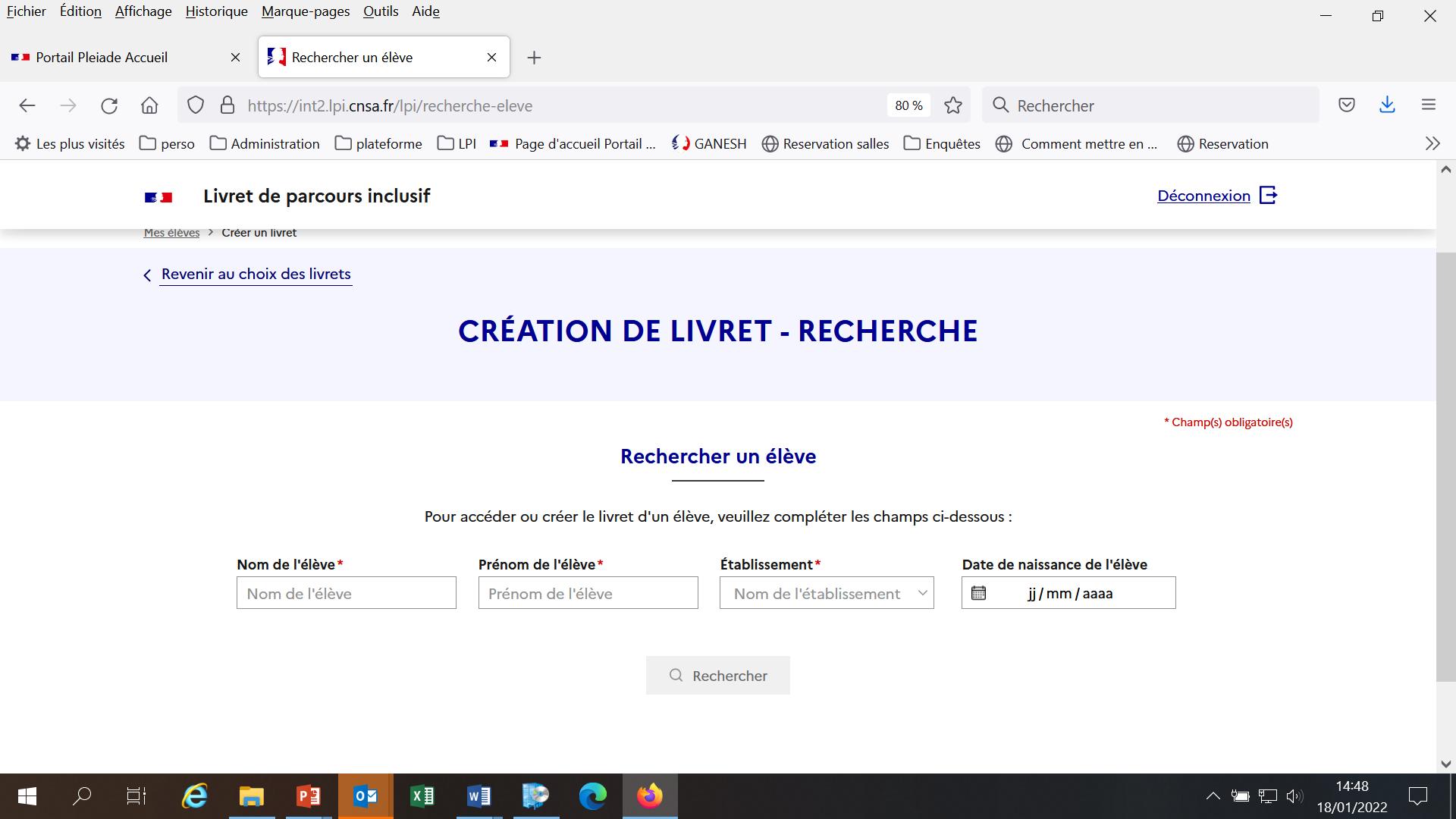 On doit obligatoirement renseigner :
Le nom de l’élève
Le prénom de l’élève
L’établissement
Vérification du périmètre utilisateur – Création du livret
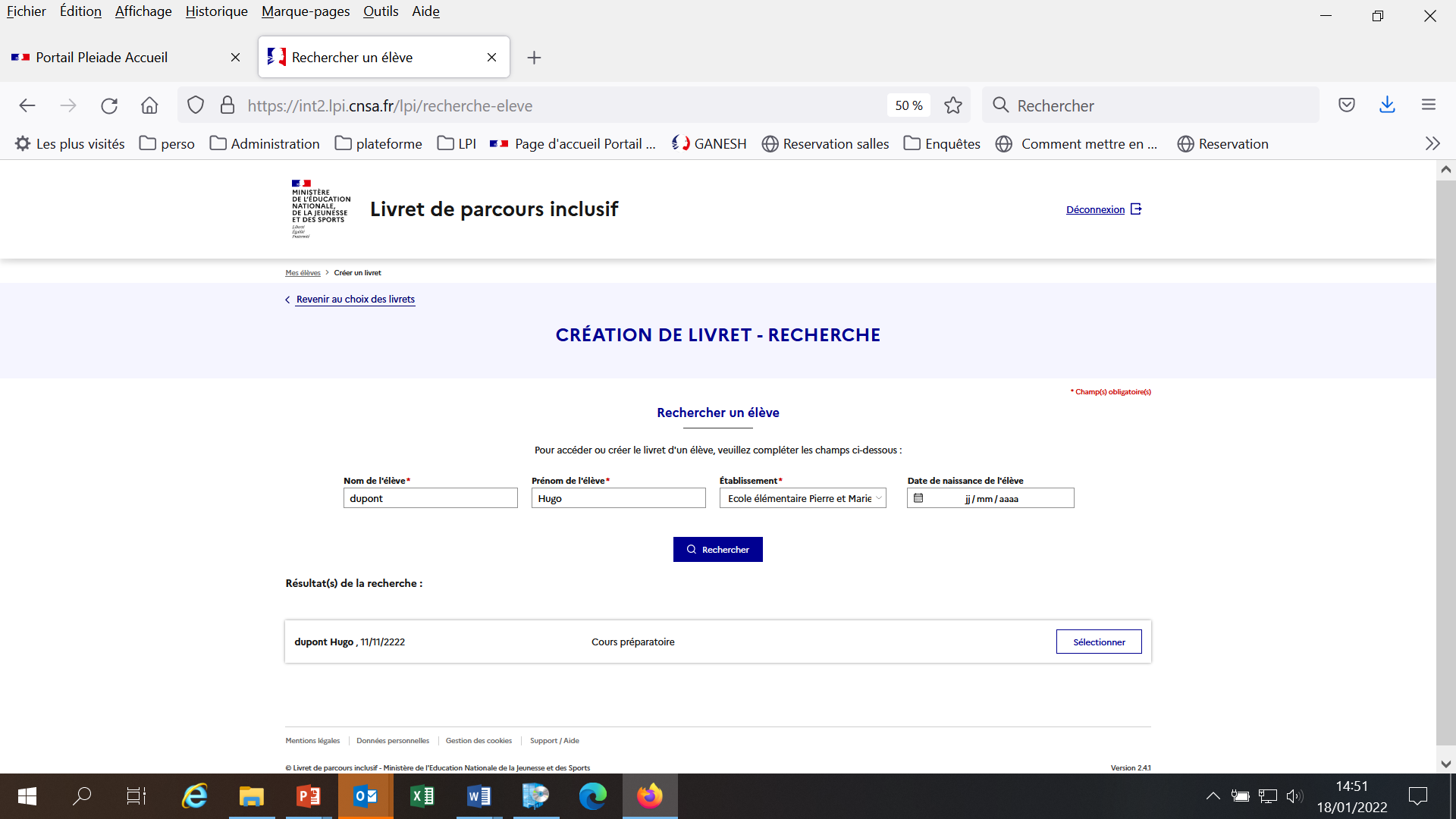 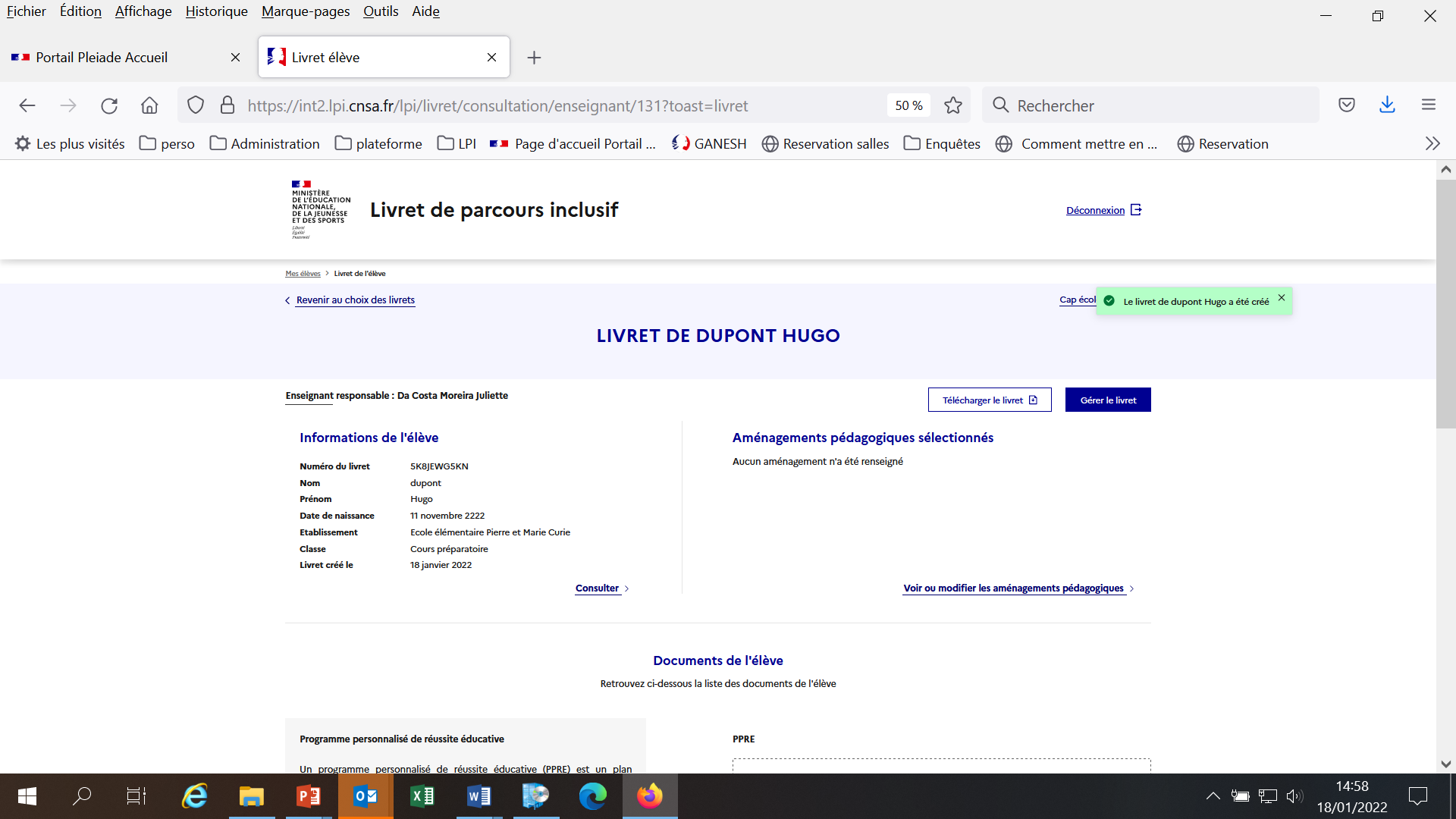 Résultat de la recherche
En cas de difficultés
Toutes difficultés techniques (connexion, messagerie) ou métiers (fonctionnelles, demandes d’évolutions) sont à remonter à votre service d’assistance informatique académique. 

En cas de besoin, celui-ci s’adressa à l'assistance nationale, assurée par le service de la Diffusion de Nancy-Metz, afin de vous apporter une réponse dans les meilleurs délais.
MERCI
13